X 4.4						Andel i bråkform
Tre av tio kulor är blå. 
Andelen blåa kulor kan skrivas som ett bråk med delen (antalet blåa kulor) i täljaren och det hela (totala antalet kulor) i nämnaren.
3
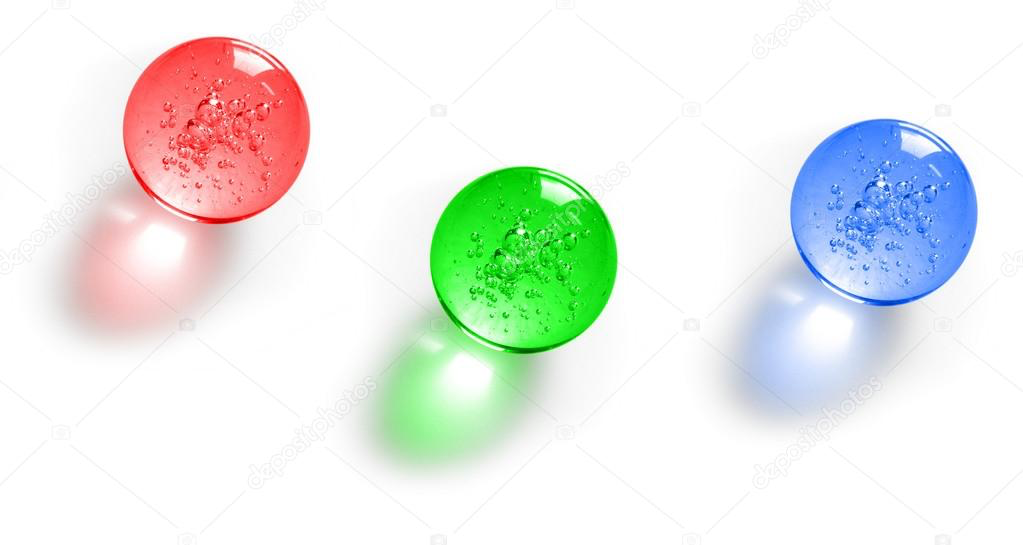 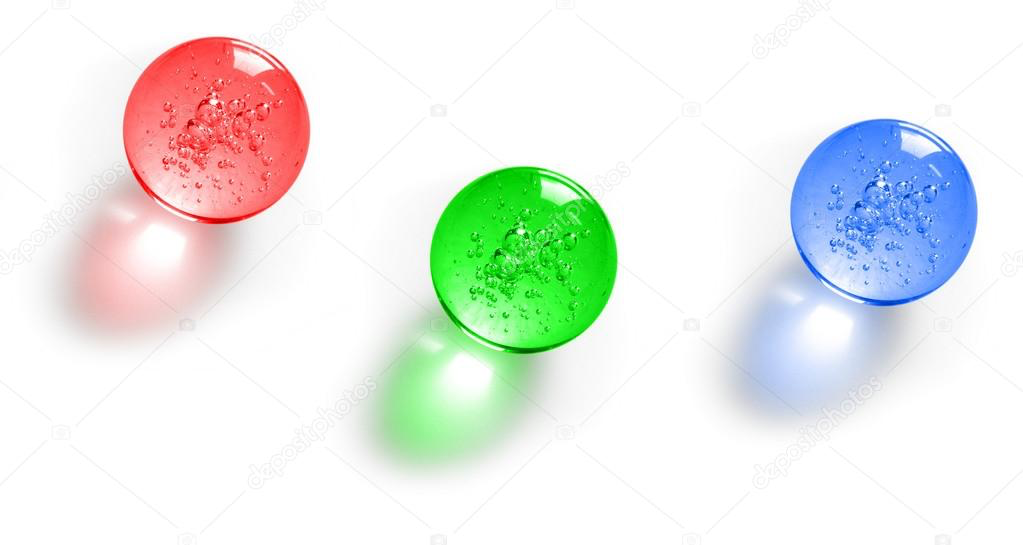 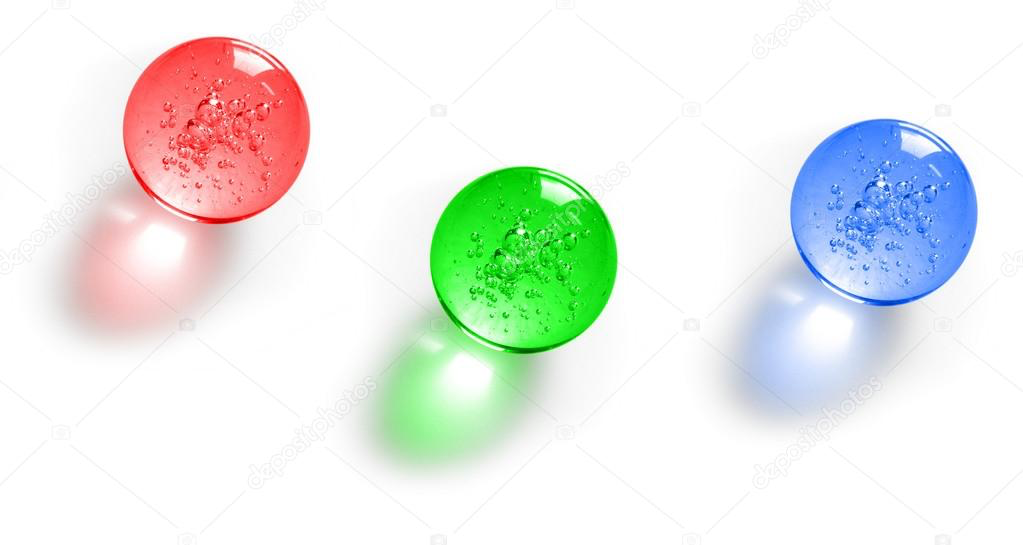 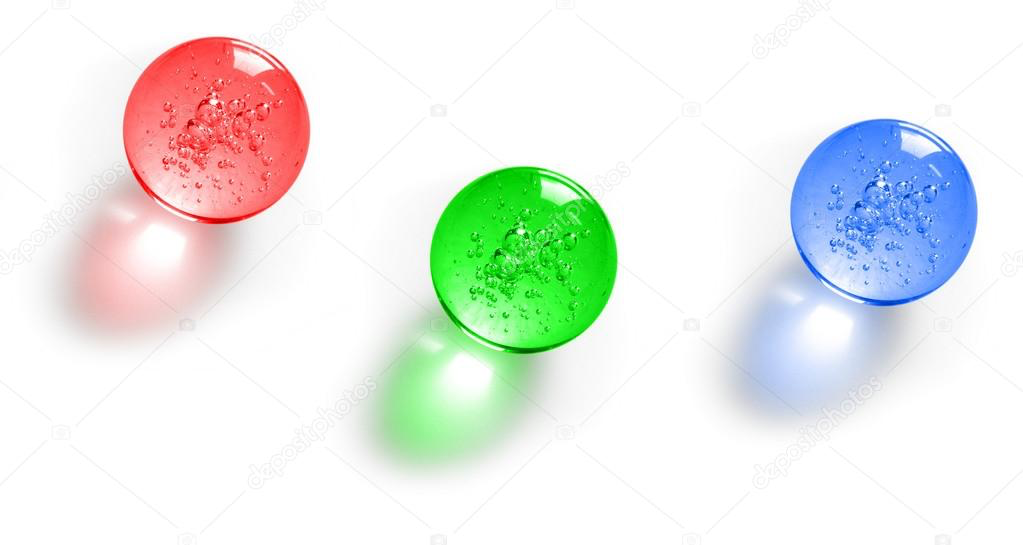 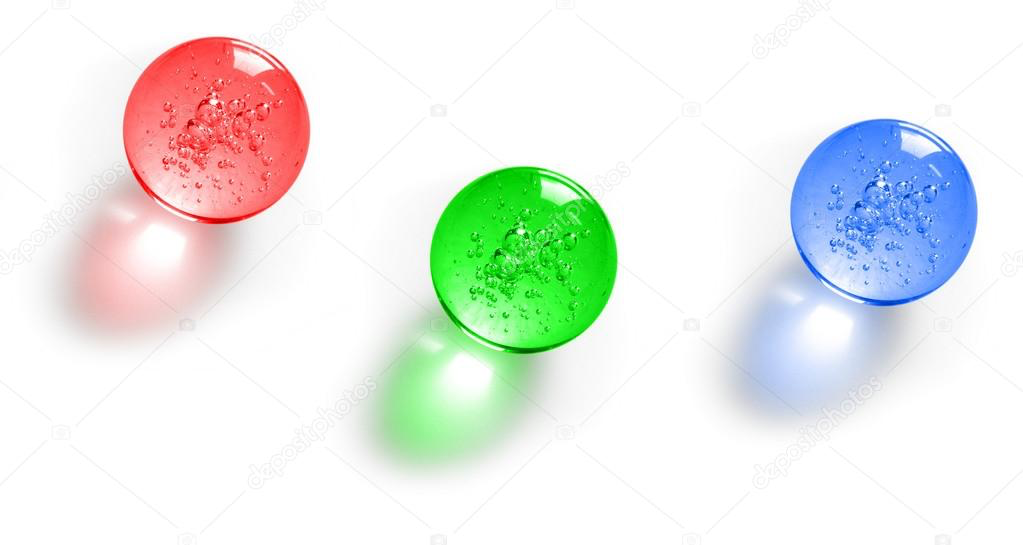 10
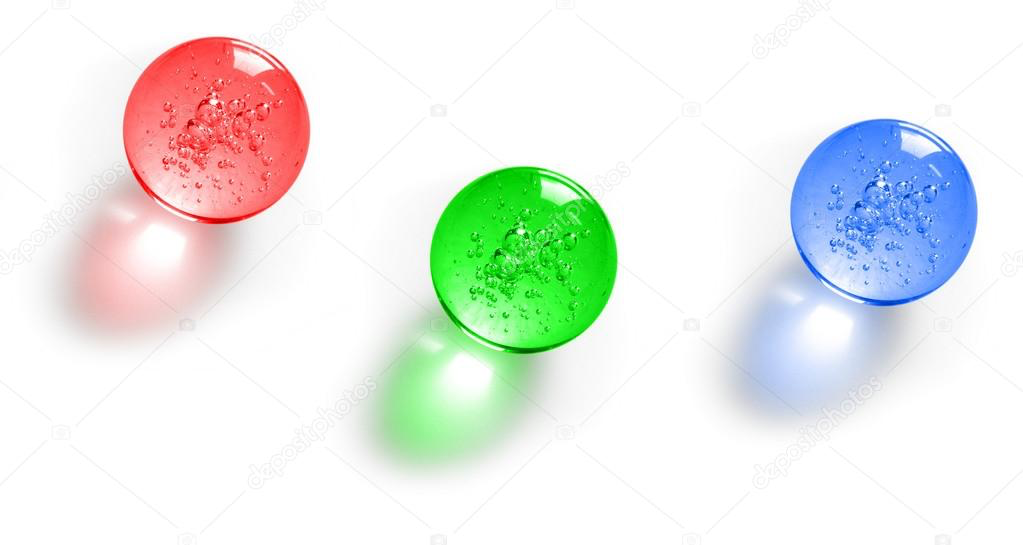 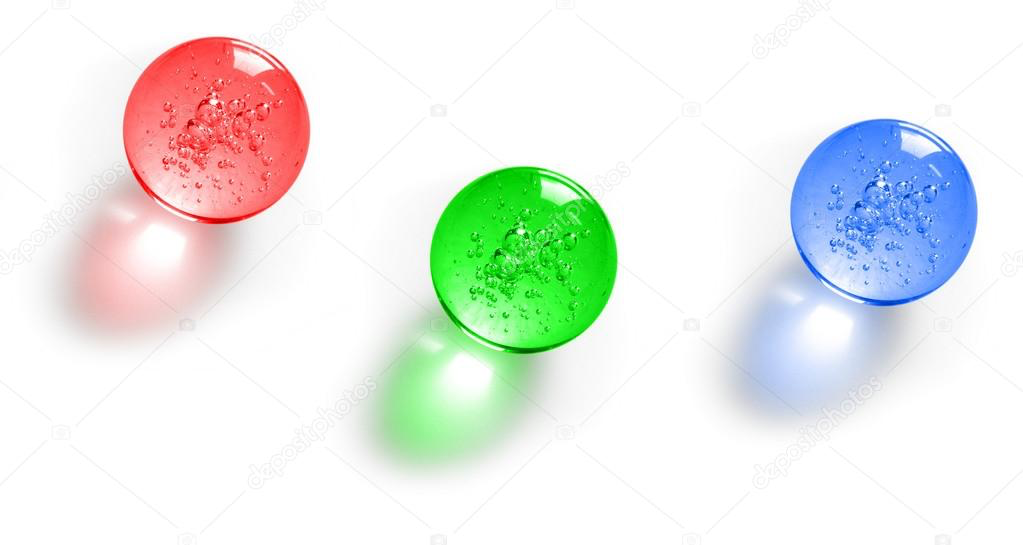 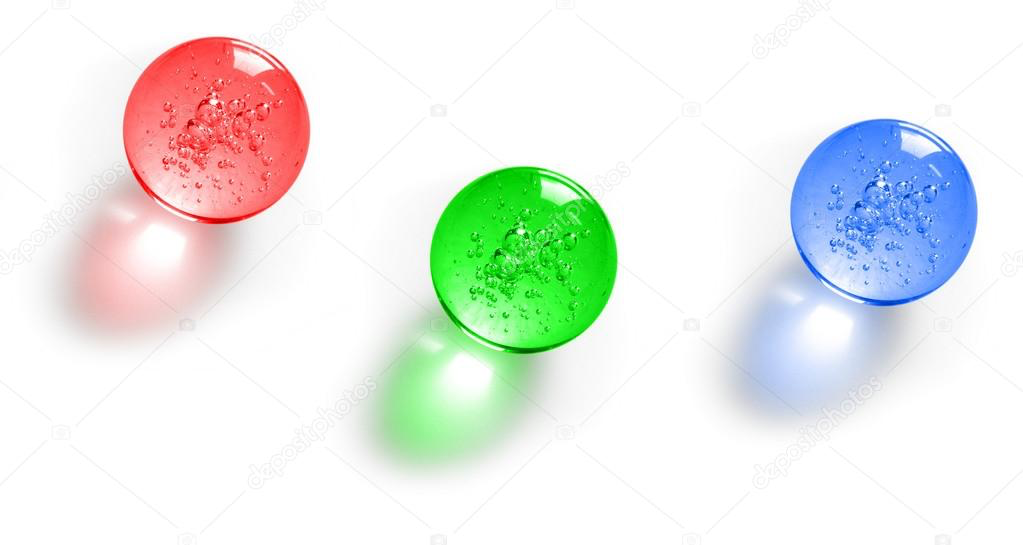 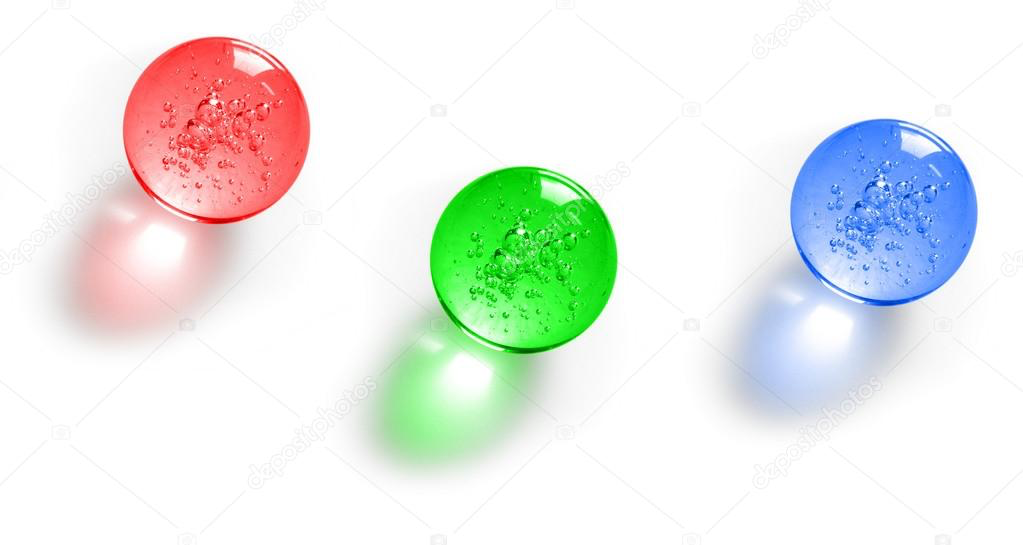 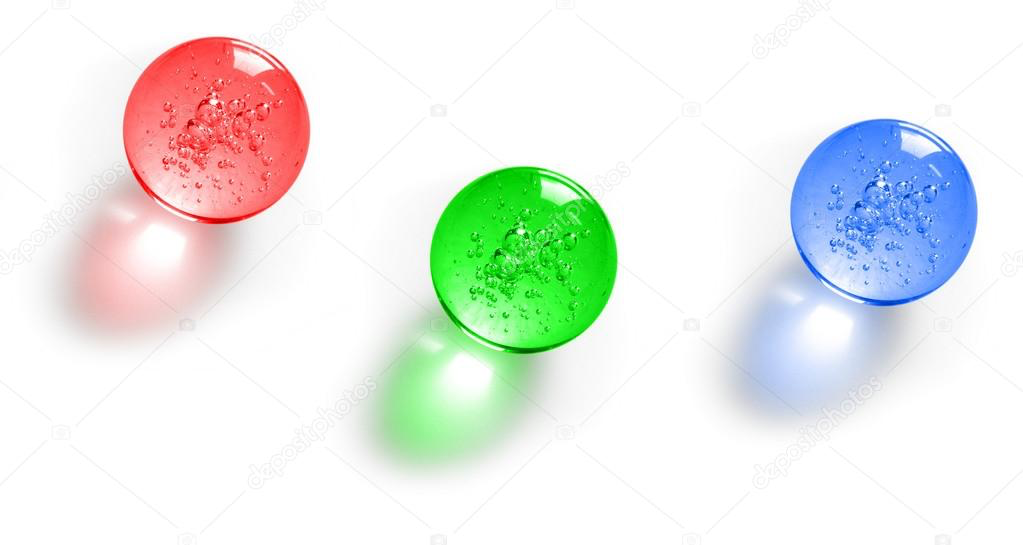 Andelen blåa kulor är 3 tiondelar =
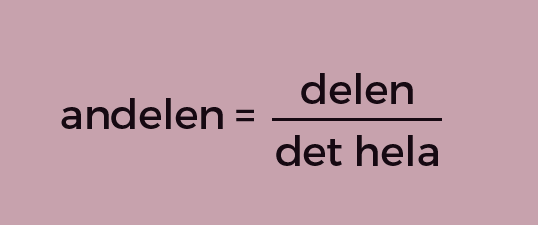 Hur stor andel är
a) färgad 			     b) inte färgad
1
3
5
4
6
6
10
10
4
4
9
9
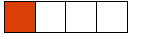 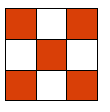 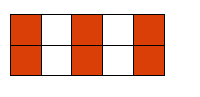 Förkortning
De lila områdena lika stora i båda figurerna.
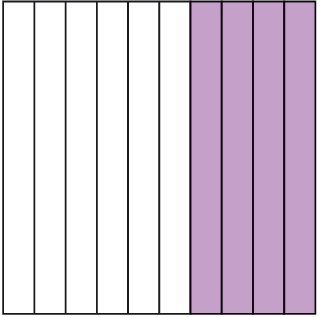 4
4
2
4
2
4 /2
2
2
10
10
10
10/2
5
5
5
5
=
=
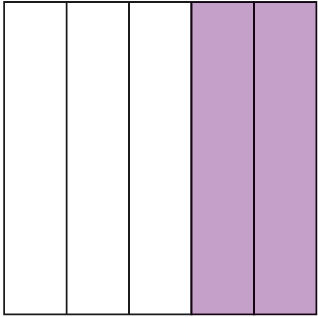 För att omvandla från           till            dividerar vi täljare och nämnare med 2.
Vi kan inte förkorta mer. Bråket är skrivet i enklaste form.
Vi säger att vi förkortar med 2.
Förkorta bråken med 2.
Skriv bråken i enklaste form.
=
=
=
=
=
=
=
=
=
=
=
=
16
35
78
28
28
14
14
13
?
6
16
3
8
7
6
?
7
3
2
4
16/4
35/5
78/2
39/3
=
27
11
21
21
126
126/2
28
55
42
54
?
15
32
4
7
28/4
55/5
63/3
8
54
5
?
6
7
=
Vilket tal saknas?
Svar:  27
Svar:  2
Svar:  8
Svar:  49